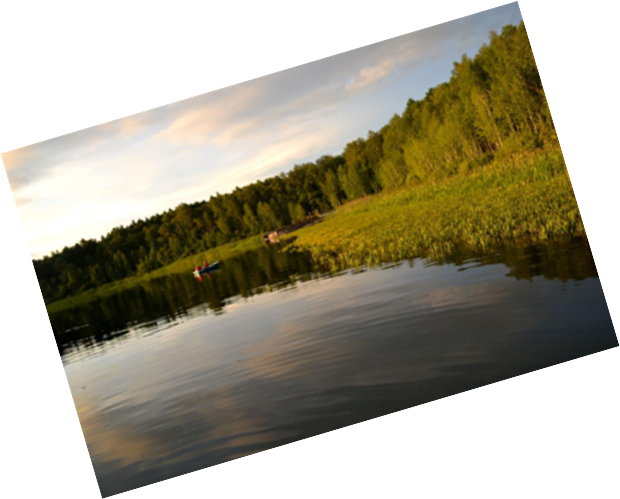 УДО «Центр дополнительного образования им .В. Ф.Бибиной»Таврического района Омской области
Заповедные места Омской Области
Выполнила: Кириченко Юлия
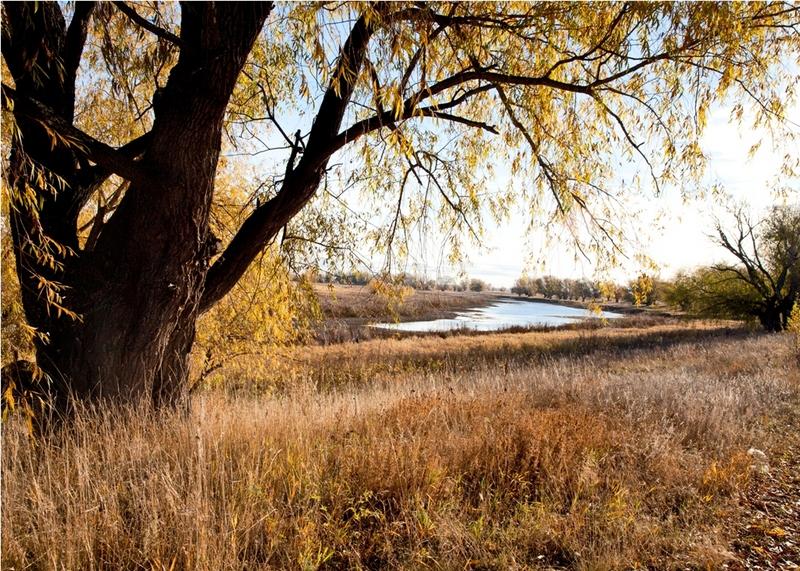 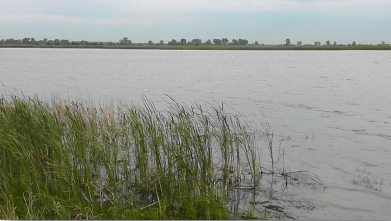 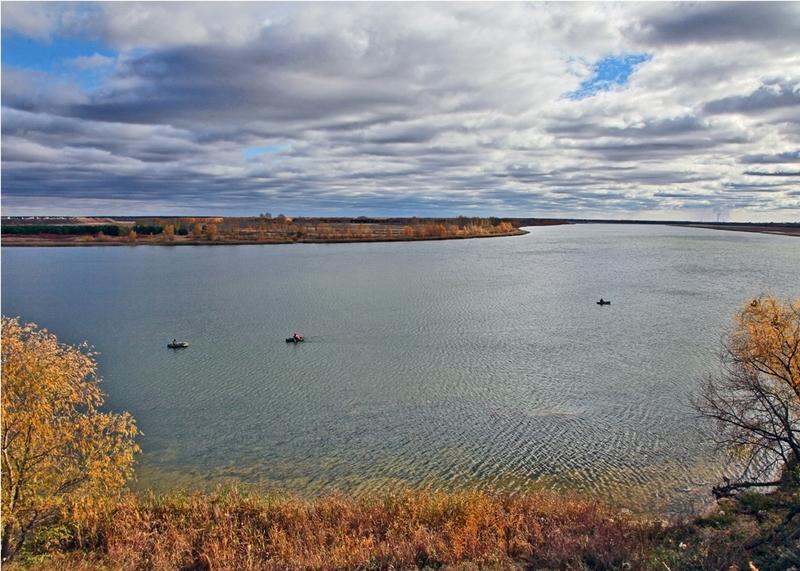 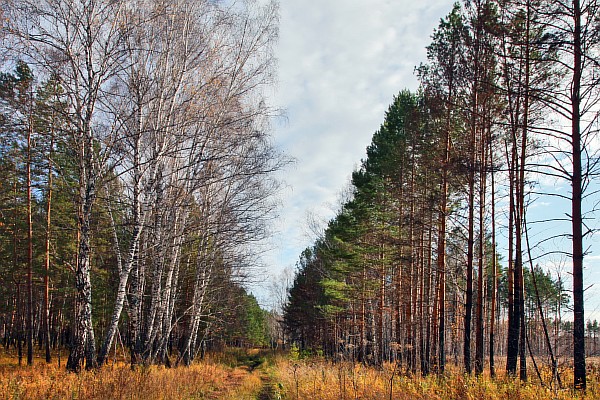 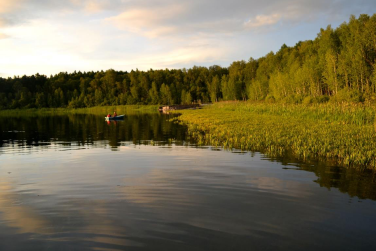 Цель 
Создание интернет ресурса, для школьников Таврического района о охраняемых природных территориях.
Задачи 
Найти информацию по охраняемым территориям Омской области.
Создать сайт.
Подготовить информацию на уроках биологии ,в рамках ознакомления с Омской области
Создать буклета 
Методы
Поиск информации в литературе
Метод математического анализа
Эмпирический - анкетирование
Основные категории особо охраняемых природных территорий:
0     государственные природные заповедники 
       (в том числе биосферные);
1      национальные парки;
2      природные парки;
3      государственные природные заказники;
4      памятники природы;
5      дендрологические парки и ботанические сады;
6      лечебно-оздоровительные местности и курорты.
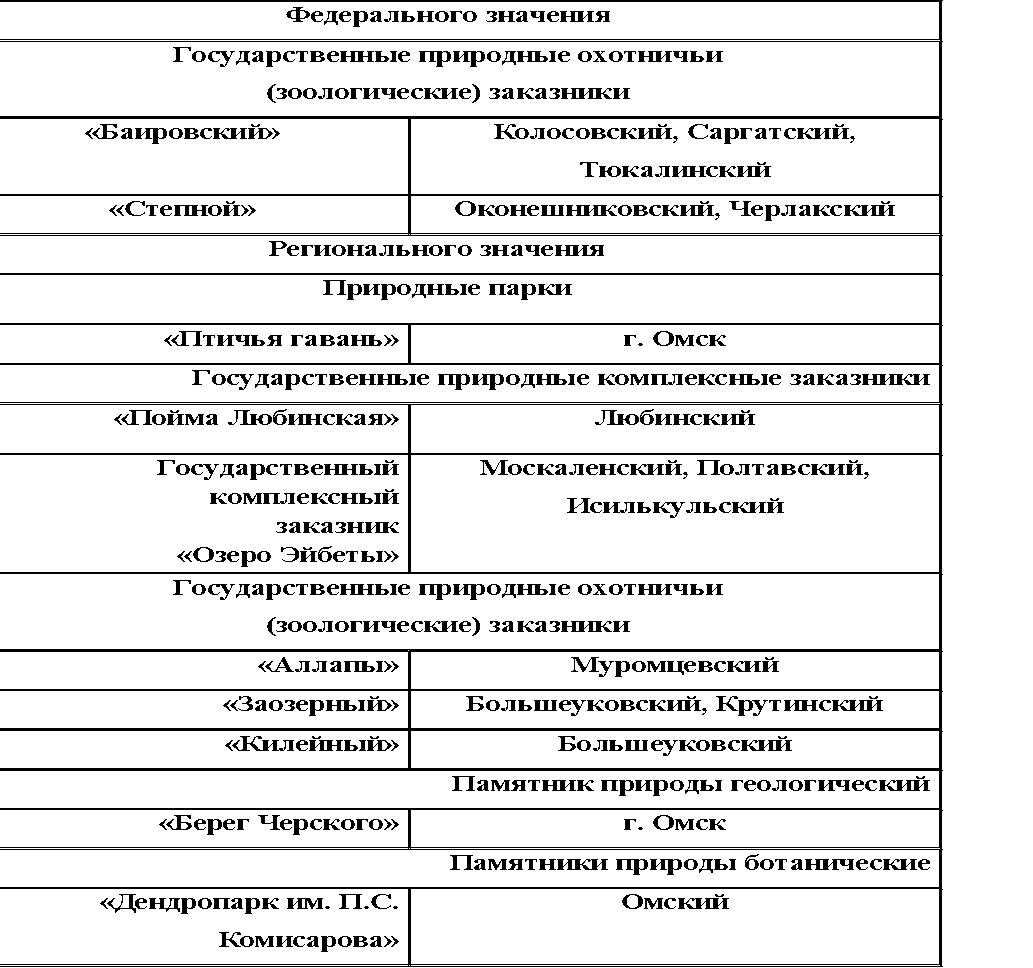 Федеральные
Степной республиканский государственный комплексный заказник  создан  в 1971 году на территории Оконешниковского и Черлакского  районов,  площадь  —75 тысяч гектаров. Создание его вызвано тем, что  необходимо  было  улучшить воспроизводство и охрану лебедей-шипунов,  гусей,  уток,  журавлей,  полевой дичи, зайцев-беляков.
Баировский республиканский государственный комплексный заказник —  один из старейших.
Он основан 17 января 1959 года  на  территории  Тюкалинского,  Колосовского  и Саргатского районов.   Это уникальный природный резервуар Прииртышья, площадью 64 831  гектар. Основное направление заказника – воспроизводство и  охрана  лебедей,  гусей, уток, журавлей, болотной и полевой дичи, а также  лосей,  косуль  и  зайцев-
беляков.
Региональные
Аллапы-создан 26 января 2005г ,находится Большеуковском и Крутинском районах Омской области. Охраняются бобры,утки(находятся в красной книге).Площадь составляет 63820  га
Заозерный-расположен на территории Большеуковского и Крутинского районов Омской области, его площадь составляет 233400 га. 
Килейный-расположен на территории Большеуковского района Омской области, его площадь составляет 129,465 тыс. га.
Памятник Берег Черского-территория геологического памятника площадью 10 гектаров, протяженностью 2000 метров и шириной 50 метров, находится на южной окраине города Омска, на правом берегу Иртыша. Охрана среды обитания редких видов животных и растений, в том числе занесенных в Красную книгу Омской .
Памятник природы Дендропарк имени П. С. Комиссарова - расположен на территории Омского района Омской области в границах АО "Усть-Заостровское", площадь - 6,5 га. Дендропарк имеет большое научное, историческое, культурно-эстетическое и рекреационное значение. Является первым примером работ по выведению устойчивых сортов плодово-ягодных культур на территории Омской области. 
Областной дендрологический сад- на правом берегу р. Иртыш в центре г. Омска. Площадь составляет 18,6 га.
Природный парк Птичья гавань-расположенный в черте города, является уникальной природной территорией, Дата основания: 1994 г. Площадь: 113,05 га. Благодаря своей доступности "Птичья гавань" является незаменимой естественной лабораторией по изучению биологии и экологи птиц, ценным экскурсионным объектом.
Пойма Любинская- осуществляется охрана популяций околоводных и водоплавающих видов птиц в пойме р. Иртыш на территории Любинского района.
Озеро Эйбеты-располагается на пересечении границ Москаленского, Полтавского и Исилькульского муниципальных районов Омской области, площадь территории составляет 100 квадратных километров.
Местные
Лузинская дача-расположен на территории Любинского района Омской области, его площадь составляет 2155 га. 
 Памятник природы Танина роща-расположен на территории Москаленского района и занимает площадь 708 га. Основными объектами охраны являются лиственные леса, сосна.
Памятник природы Зеленая роща- располагается на территории Большеуковского района занимает площадь 1466 га. На территории "Зеленой рощи» произрастают ель, сосна, лиственница, сибирский кедр, береза, осина, рябина и др. растительность Прииртышья.
Бобринская березовая роща- расположена на северо-восточной окраине села Бобринка. Площадь памятника природы 6 га. Объектами охраны являются березовые колки - леса I категории.
Березовые колки села Новороссийка-роща расположена на юго-западной окраине села Новороссийка. площадь памятника природы 7 га. Объектами охраны являются березовые колки - леса I категории.
Березовые колки села Победа-роща расположена на юго-западной окраине села Победа. Площадь памятника природы 6 га. Объектами охраны являются березовые колки - леса I категории. 
Ива белая-особо охраняемая природная территория, одиночное дерево вида Ива белая . Произрастает на территории парка напротив Академии транспорта в г. Омске, около МУП «Водоканал». Приблизительный возраст дерева 130–140 лет. Дерево размещено в клумбе площадью 18 кв. м, огороженной ажурной металлической оградой и заполненной плодородным грунтом.
Памятник природы Яблоня сибирская-особо охраняемая природная территория, одиночное дерево вида Яблоня сибирская ягодная. Это первое завезенное в Омскую область плодовое растение. Произрастает возле Омского областного краеведческого музея. Приблизительный возраст дерева – 100 лет. Дерево размещено в искусственной террасе площадью 30 кв. м, облицованной бутовым камнем и заполненной почвой.
  ЛЕЧЕБНО-ОЗДОРОВИТЕЛЬНЫЕ МЕСТНОСТИ И КУРОРТЫ
Чернолученско-Красноярская зона-предназначен для лечения больных с заболеваниями органов движения, кровообращения, пищеварения, нервной системы и обмена веществ.
Восточная роща- расположенной в Октябрьском административном округе города Омска, наименования "Восточная роща". Площадь ООПТ 286374 кв.м.
Ссылка на сайт https://sites.google.com/site/zapovednyemestaoblasti/
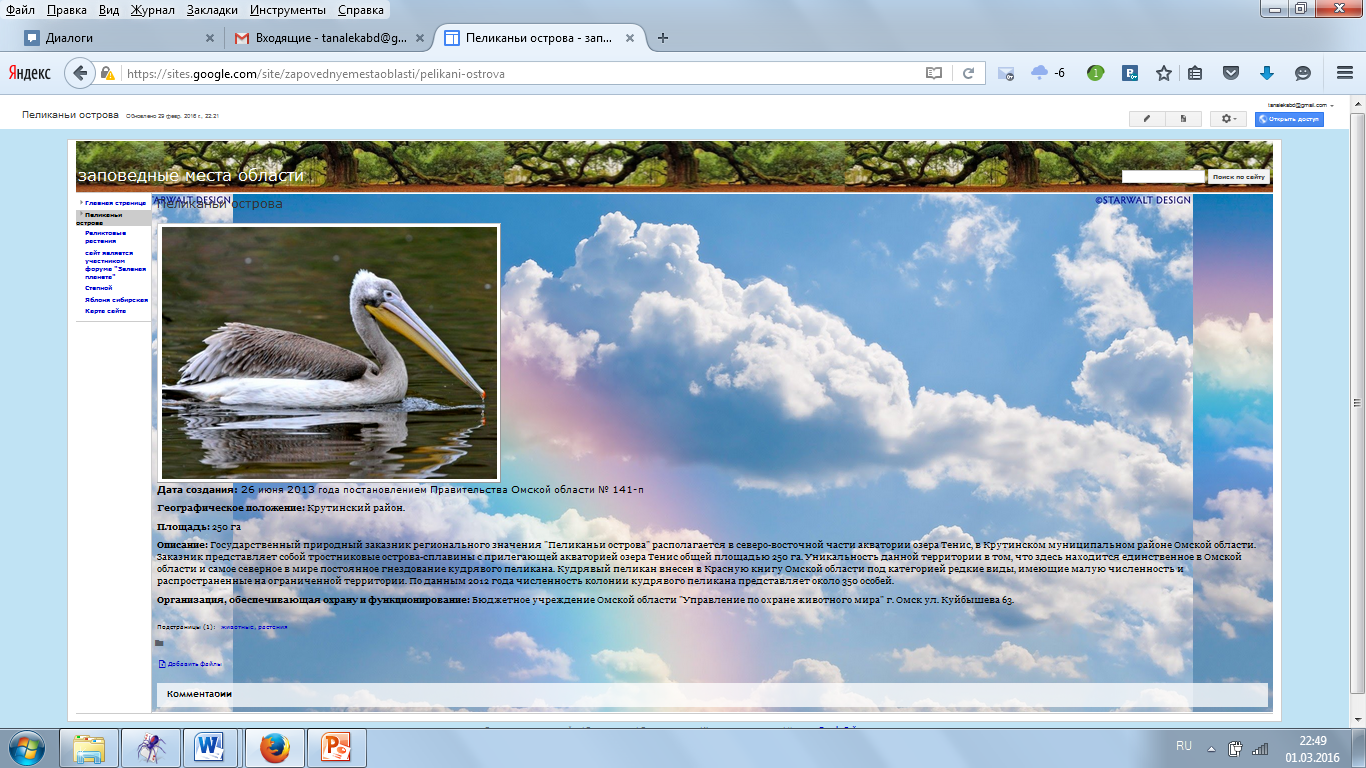 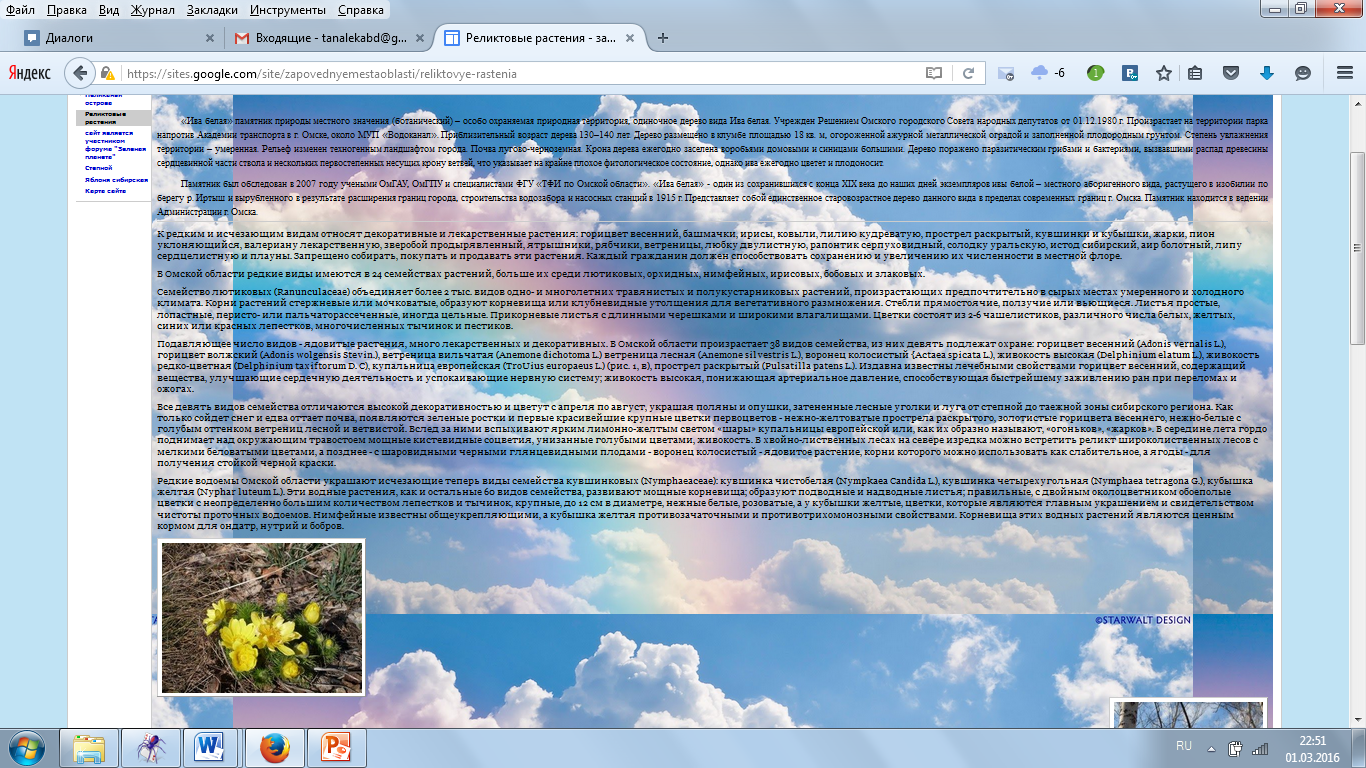 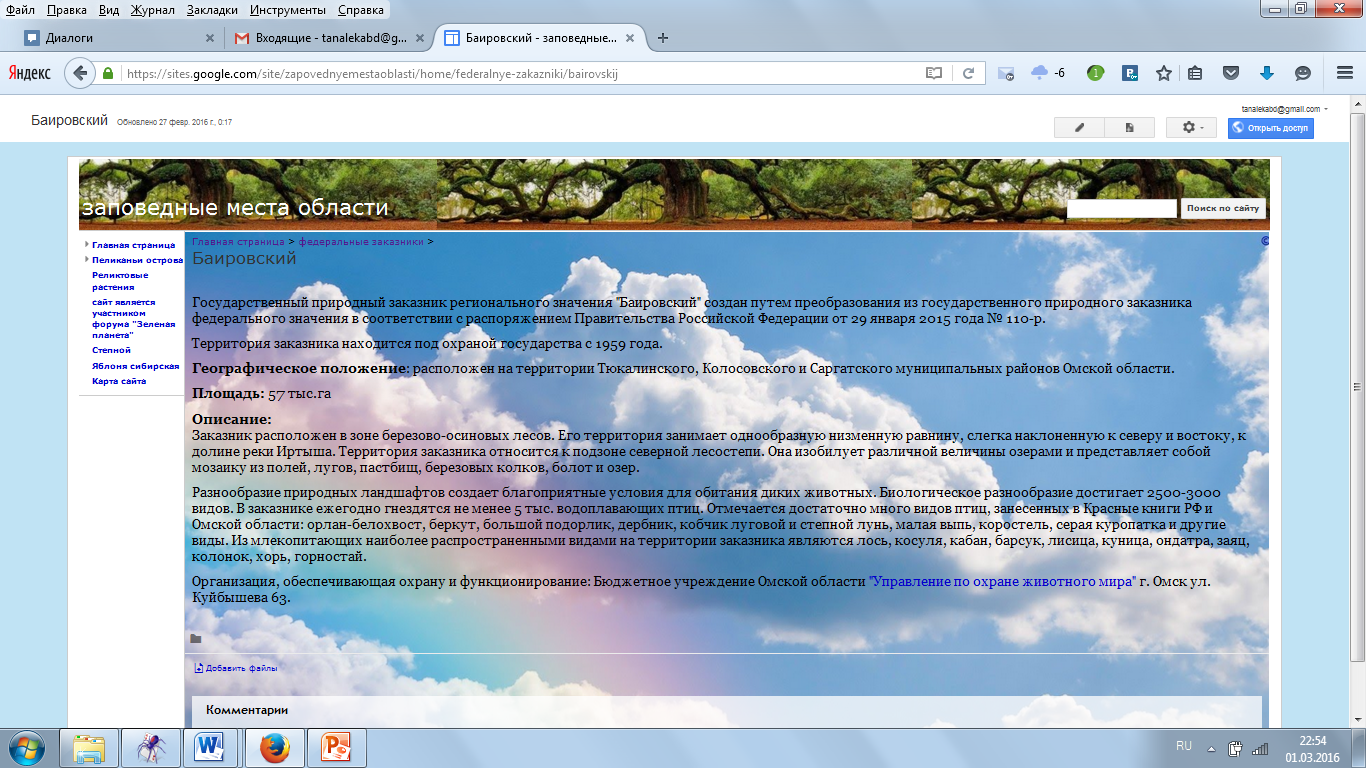 Анкета
Как вас зовут_____________
Сколько существует красных книг?
Назовите символ Омской области
Сколько ООПТ в омской области?
Есть ли в нашем районе ООПТ?
Назовите символ Таврического?
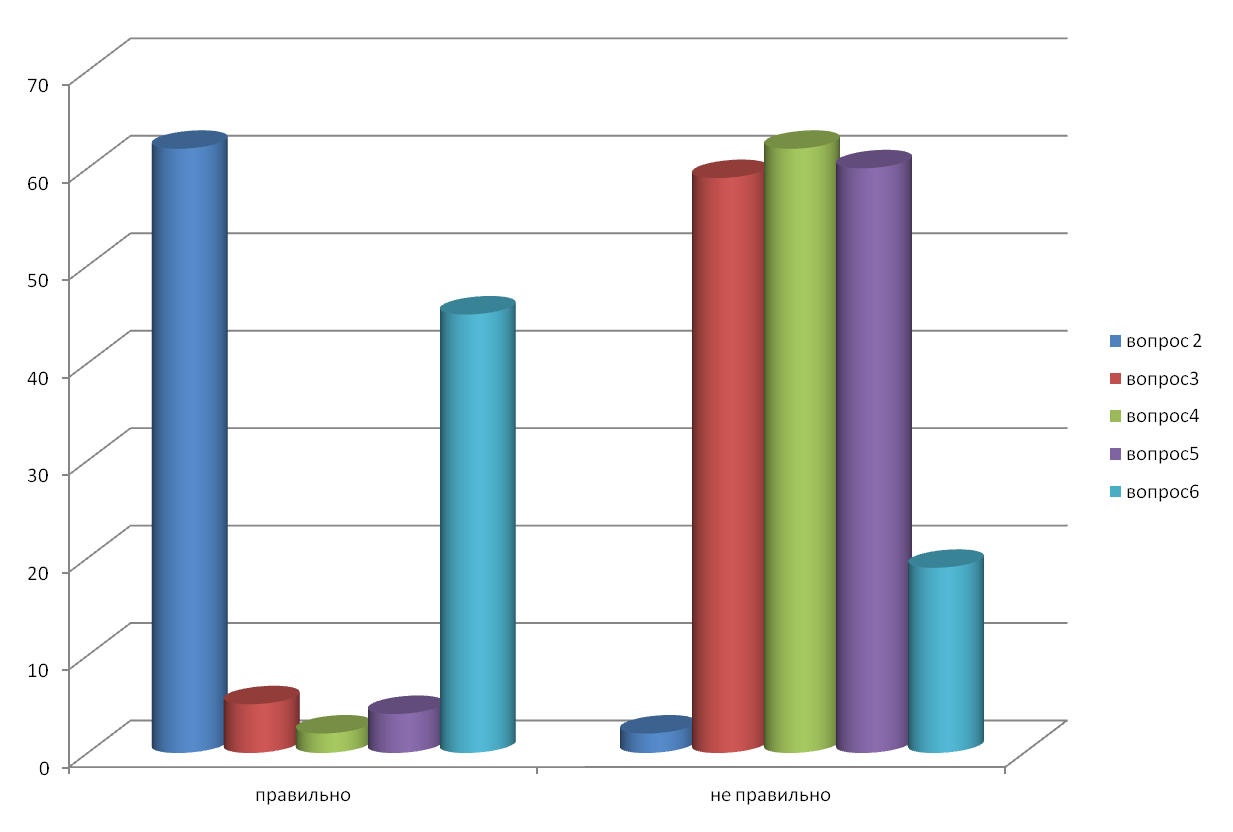 До мероприятия
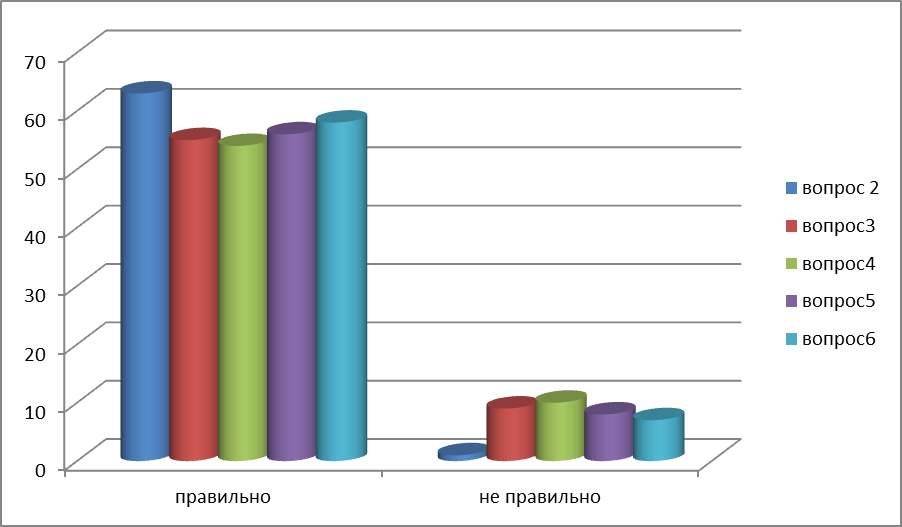 После мероприятия
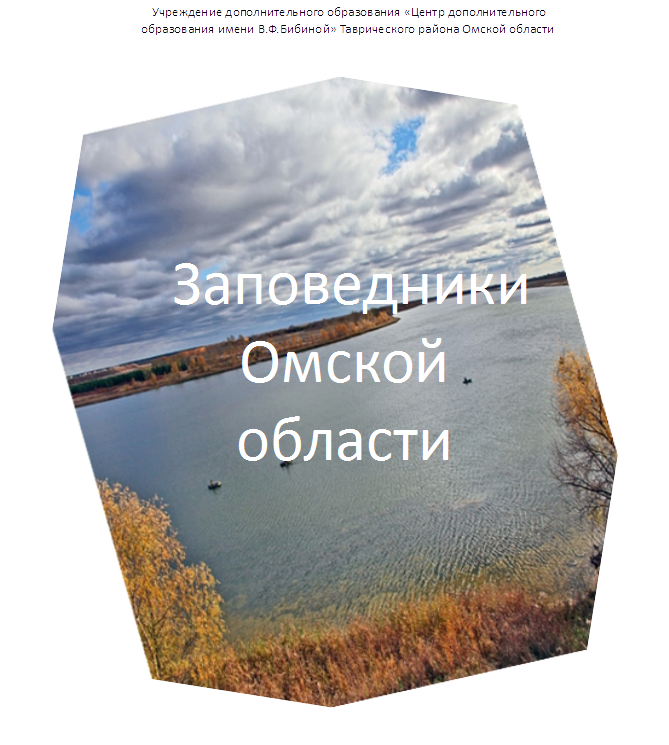 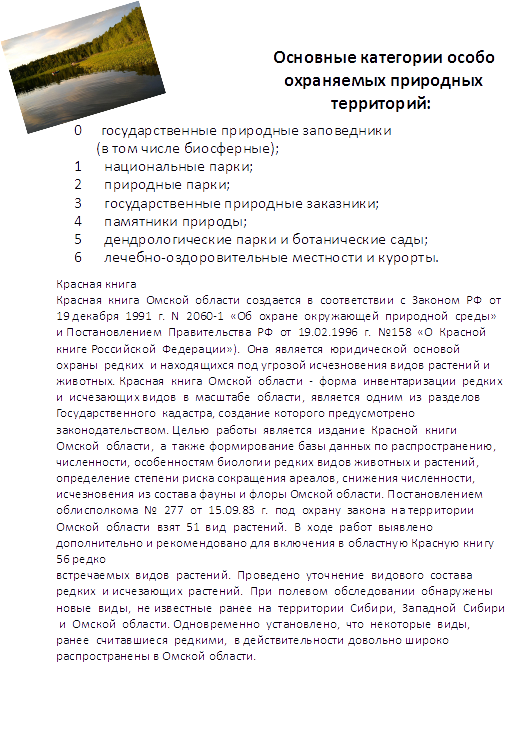 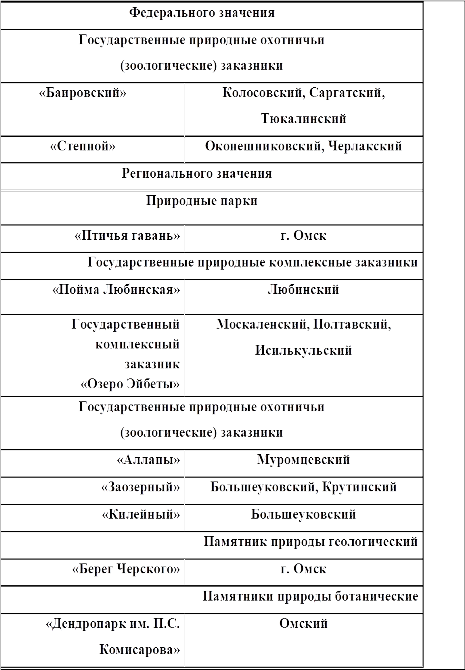 Буклет
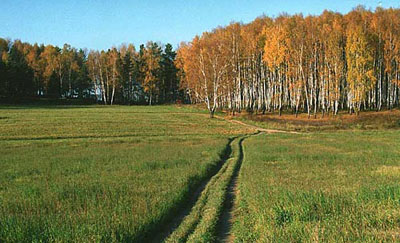 Спасибо за внимание!